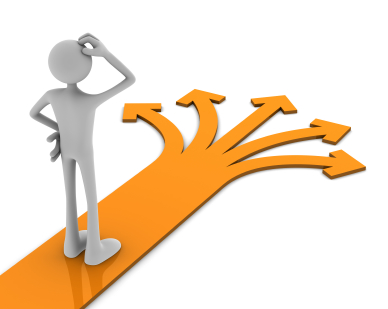 The journey of Umatilla County’s 
Retailer Assessment 
Presentations…..
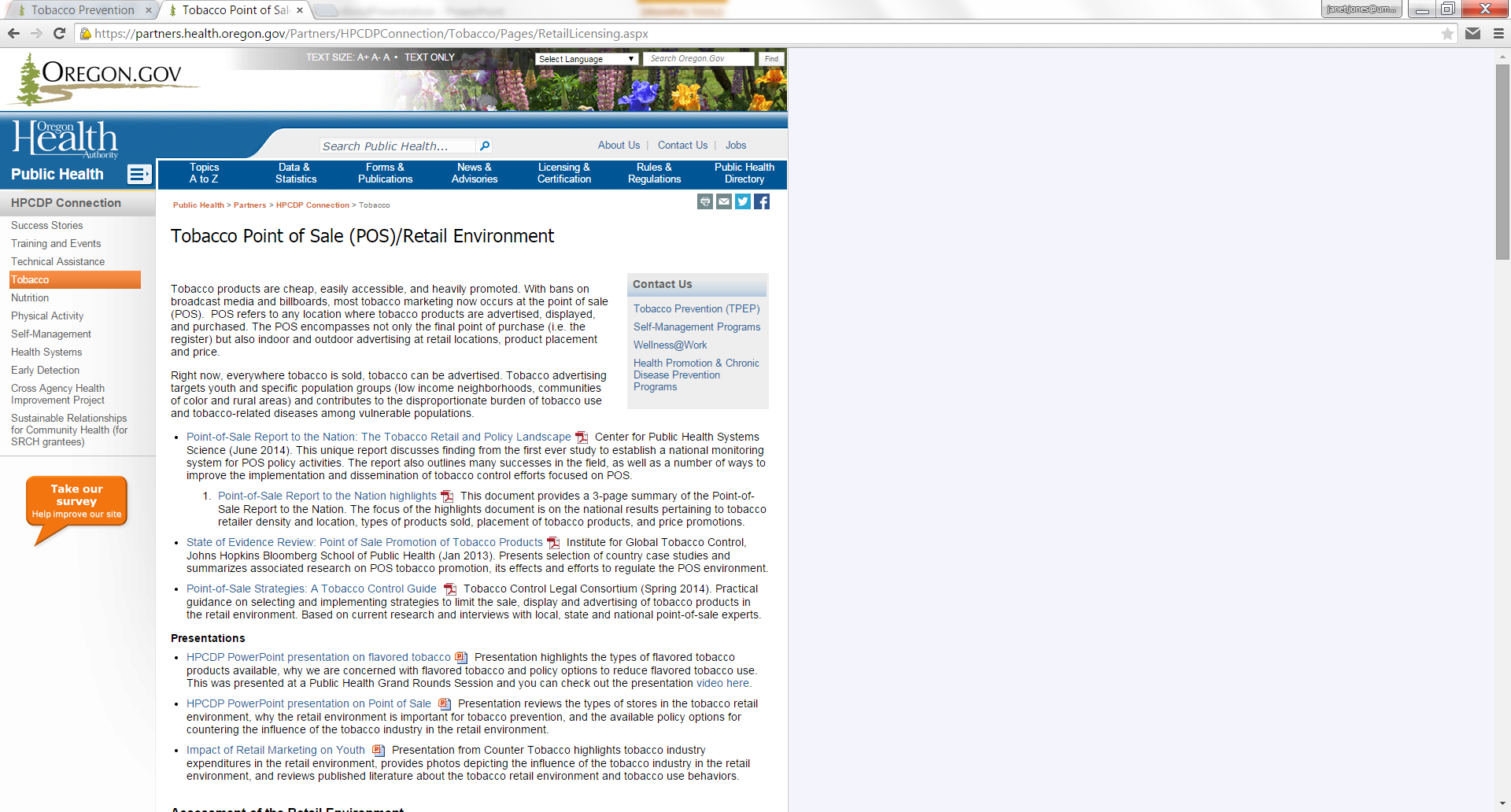 2014 Tobacco Retailer Assessment for Umatilla County
Why retail locations matter
Community Health Partnership-Pendleton
Healthy Communities Coalition-Hermiston
Board of Commissioners Meeting March 4, 2015
Local Advisory Council for the Eastern Oregon Community Care Organization
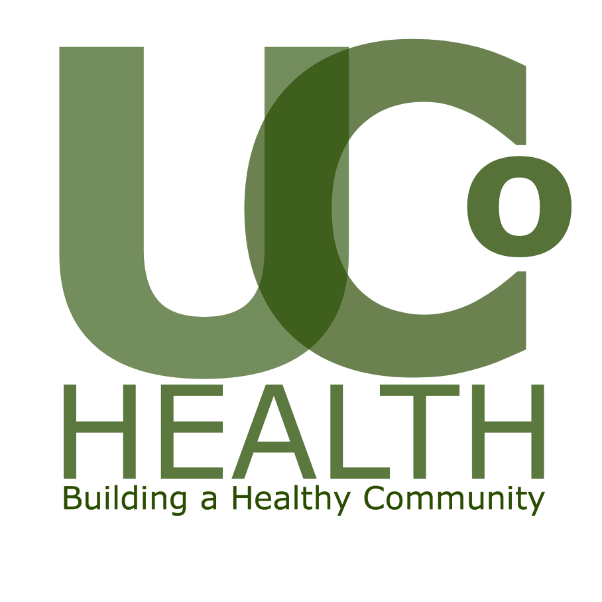 [Speaker Notes: Outline:
Background: In the Summer of 2014 Umatilla County Surveyed all of the tobacco retailer locations in Umatilla County where youth are allowed. 74 locations were visited with 90% of the retailers participating. 

At the same time, new data about the high rates 11th grade  use of chew, e-cigarettes, and little cigars became available.

When we got the data from the state about the retailers, I asked Steve Fiala for any examples of how counties were presenting data. He shared the handout from Klamath, as well as his power point presentations (with the notes pages) posted on HPCDP connection. At this time, Bonnie was my liaison, and with their help, I developed a power point presentation that could be used with both community leadership, our Healthy Community  Coalitions and others. Using pictures taken from our retailer assessment, along with use data, we tried to paint a picture of the problem of tobacco in our community. The goal for the audience was that they would understand the pervasiveness of tobacco industry marketing and sales in their community, that this marketing was one of the reason we have higher use rates, and that they would begin to realize that they have the power to change the tobacco retail environment through local policies. 

I did 4 presentations in 3 months to: 
The Community Health Partnership-Pendleton
Healthy Communities Coalition-Hermiston
Board of Commissioners Meeting March 4, 2015
Local Advisory Council for the Eastern Oregon Community Care Organization]
Power point notes pages lead to front page story
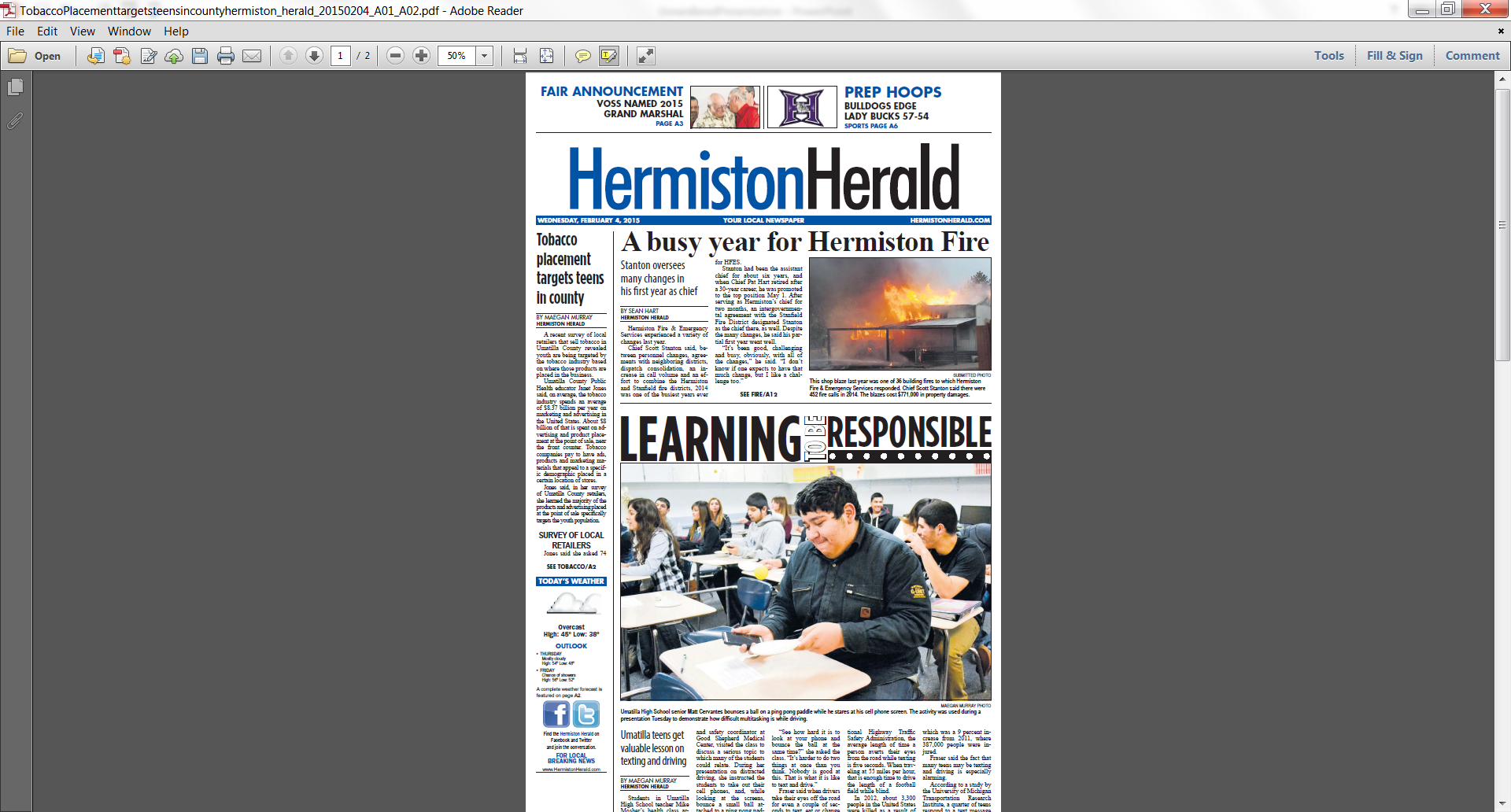 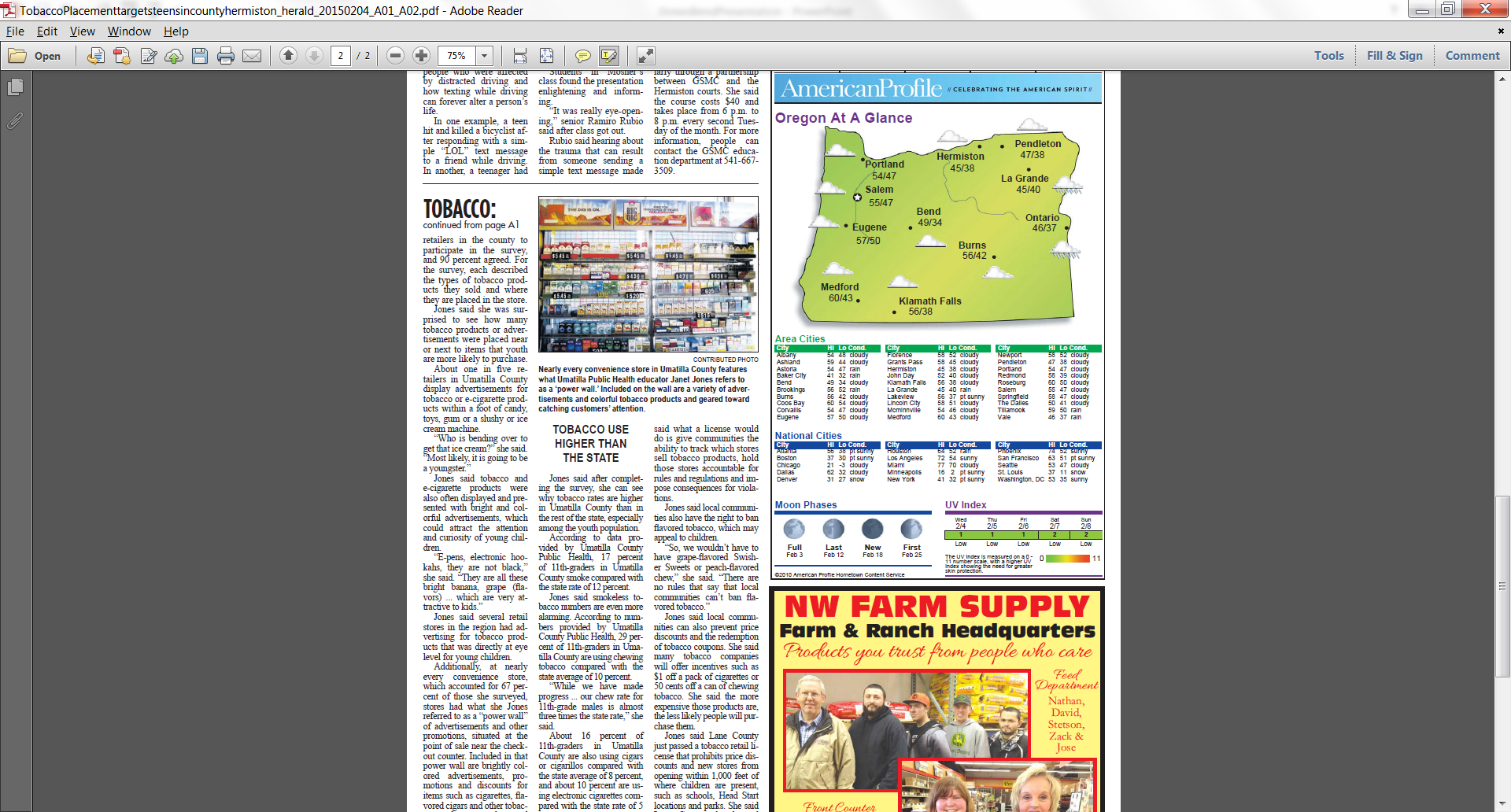 [Speaker Notes: At the Hermiston presentation, Megan Murry, a reporter from the Hermiston Herald was there, and I gave her a copy of my power point notes pages. I wanted to make sure that she would have all the data, and the policy solutions our communities would be contemplating. This saves us both time, and was helpful in the past in leading to a story. It worked really well this time.]
Lessons Learned:

Knowledge is power: 
	“I had no idea.”


People love visuals.

Be sure to share current efforts and past successes: “Why are our rates so high?”

Questions? Contact: janet.jones@umatillacounty.net
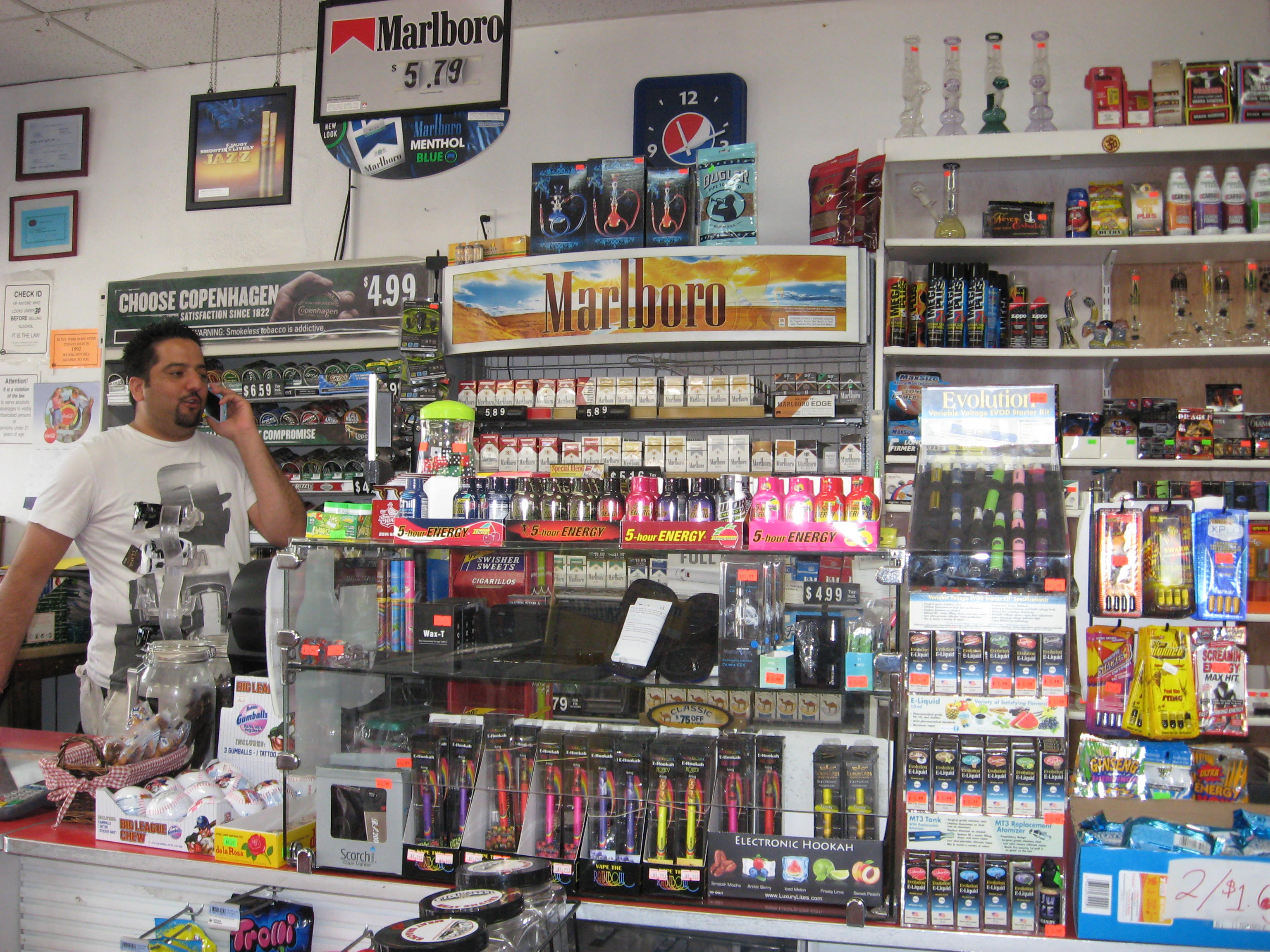 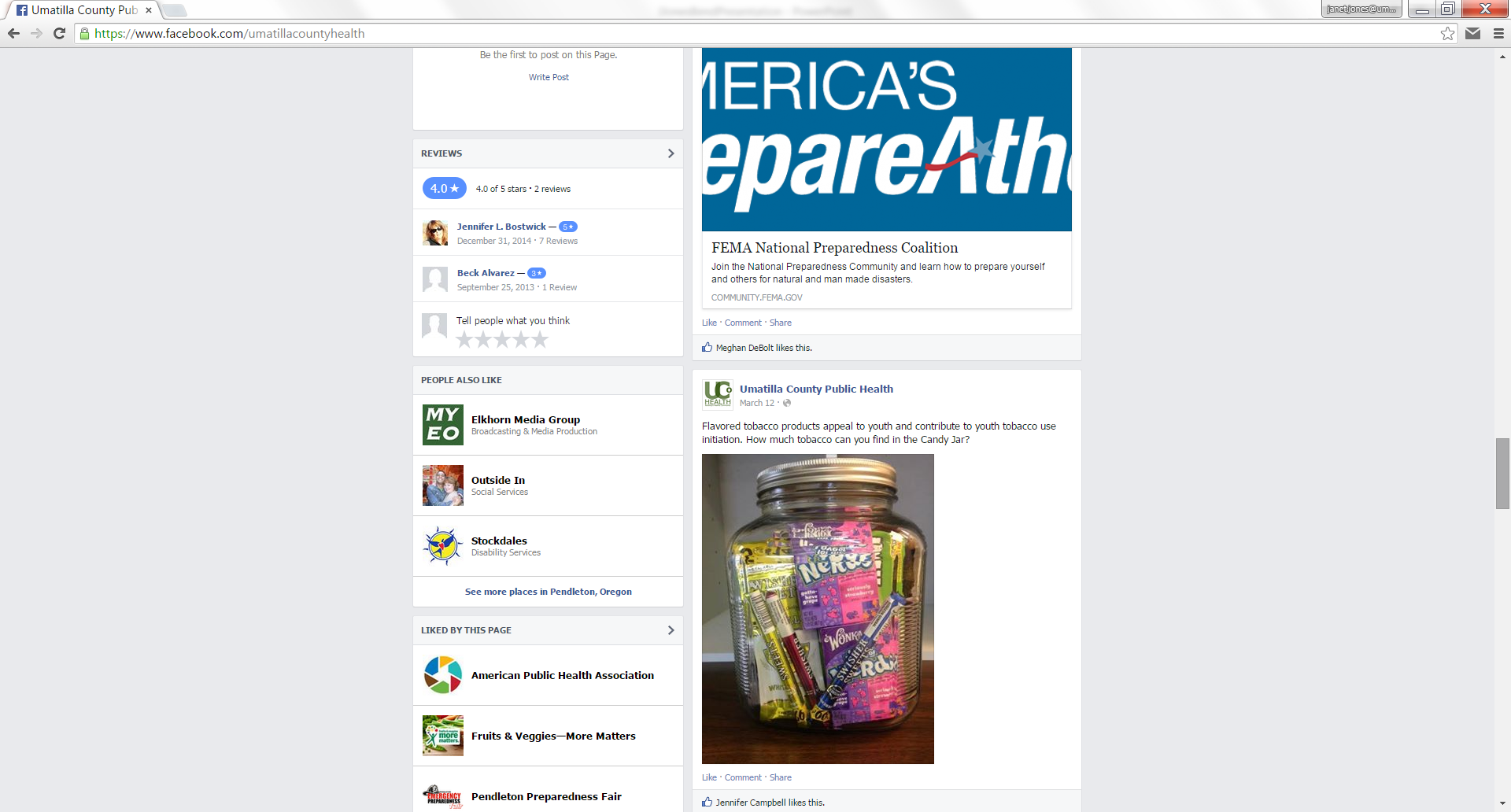 [Speaker Notes: Most of the people in the audience for my 4 presentations were truly astounded to see how tobacco is marketed and sold in the communities they live. The extent of the “power walls” the bright packaging, the new vape products and the flavors, had them shaking their heads. “ I had no idea,” would be repeated at each presentation.

After we did our first two presentations, (and after I saw how effective the presentations were to commissioners in Multnomah and Lane County) I figured out that I needed more “show and tell” so that the audience members could see and touch new products like the flavored e-liquid vials, and a e-hookah pen. I also put together the candy/tobacco jar so they could see the colors up close and personal. 

When I did our commissioner presentation, I realized that I didn’t have enough of a background on our efforts over the years, and successes, before I hit them with our high use rates. This had them focusing on the individual instead of the tobacco industry.]